Communication Systems
Course Name : Digital Communication
Course Title    : ICE 237
1
Communication Process
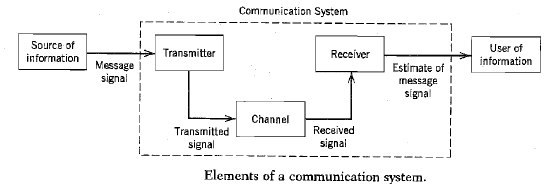 2
Communication Process
The generation of message signal like voice, music, picture or computer data.
The description of message signal with a certain measure of precision by a set of symbols: electrical or visual.
The encoding of these symbols in a form that is suitable for transmission over a physical medium of interest.
The transmission of the encoded symbols to the desired destinations.
The decoding and reproduction of the original symbols.
The recreation of the original message signal.
3
Communication Modes
There are two basic modes of communication:

Broadcasting: 
Needs single powerful transmitter and numerous receivers
Signals flow only one direction .

Point to point Communication:
Needs a single transmitter and a single receiver
Bidirectional that’s why require transmitter and receiver at each end of the link.
4
Communication Resources
Two Primary resources are employed

Transmitted Power: The transmitted power is the average power of the transmitted signal. 
Channel Bandwidth: The channel bandwidth is defined as the band of frequencies allocated for the transmission of the message signal.

For example, the telephone circuit is a typical band limited channel, whereas a space communication link or satellite channel is typically power limited.
30-Aug-22
Communication Theory (ETE 319)
5
Sources of information
Speech
Music
Computer Data

Computer generated data and television signals are both wide band signals,  in that their power content occupies a wide range of frequencies. An other important characteristics of data communication between personal computer is burstiness, which means the information usually transmitted from one terminal to another in bursts. 
Another way in which we use the computer is to download compressed forms of text, audio and video data from a service provider at a remote location.  A data compression system consists of an encoder and a decoder, where compression of a incoming data stream and its reconstruction is preformed.
6
There are two forms of data compression:

 Lossless compression operates by removing the redundant  information contained in the data of interest. The compression is said to be lossless because it is completely reversible in that the original data can be reconstructed exactly. Lossless compression is also expressed as data compaction. 

Lossy Compression involves the loss of information in a controlled manner, the compression data therefore not be completely reversible.
7
Communication Networks
A communication network consists of an interconnection of a number of routers made up of intelligent processors. Each router has one or more hosts attached to it, hosts are devices that communicate with one another.
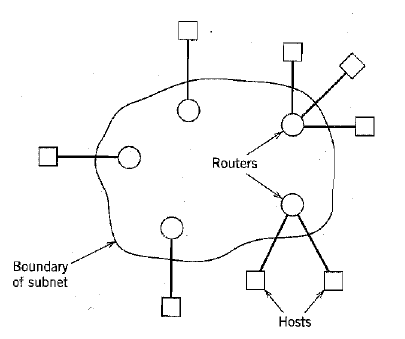 8
The telephone network is an example of a communication network in which circuit switching is used to provide a dedicated communication path or a circuit, between two hosts. The circuit consists of a connected sequence of links from source to destination. Circuit Switching is usually controlled by a centralized hierarchical control mechanism with knowledge of the network’s organization. 

In Packet switching the sharing is done on a demand basis. So it has an advantage over circuit switching in that when a link has traffic to send, the link may be more fully utilized.
9
Communication Channels
Depending on the mode of transmission used, we may distinguish two basic groups of communication channels:
1. Guided propagation
Telephone channels
Coaxial Cables
Optical fibers
2. free propagation
Wireless broadband channels
Mobile radio channels
Satellite channels
10
Telephone Channels
A one-way or two-way path suitable for the transmission of audio signals between two stations.
Audio or speech signals is essentially limited to a band from 300 Hz- 3100 Hz. 
The telephone channel is built using twisted pairs for signal transmission.
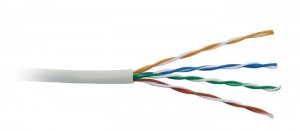 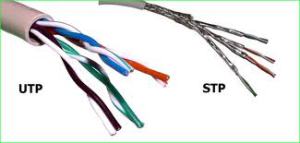 11
Shielded and Unshielded Twisted Pair Cable
Shielded twisted pair cabling, or STP, has a metallic foil that encases the twisted wire pairs inside a cable. This protects against electromagnetic interference and allows for a faster transmission of data. 
Unshielded twisted pair comes without any type of shielding at all but is still very capable of handling imbalances that interfere with data transmission.
Since STP cabling works by attracting electromagnetic interference and neutralizing it with a grounded cable, problems can arise if and when that cable is improperly grounded. This type of cabling is also bigger and more sensitive to work with than UTP cable.
Unshielded twisted pair cabling has no foil shield and relies on the way the pairs inside the cabling is twisted to cancel electromagnetic interference.
12
Assignment
How To Reduce EMI with Twisted Pair Shielded Cable & also differentiate between UTP and STP.
13
Coaxial Cable
Coaxial cable conducts electrical signal using an inner conductor (usually a solid copper, stranded copper or copper plated steel wire) surrounded by an insulating layer and all enclosed by a shield, typically one to four layers of woven metallic braid and metallic tape. The cable is protected by an outer insulating jacket. Normally, the shield is kept at ground potential and a voltage is applied to the center conductor to carry electrical signals. The advantage of coaxial design is that electric and magnetic fields are confined to the dielectric with little leakage outside the shield.
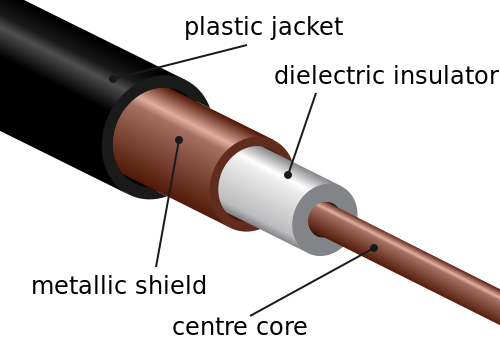 14
Optical Fibers
Fiber-optic communication is a method of transmitting information from one place to another by sending pulses of light through an optical fiber. The light forms an electromagnetic carrier wave that is modulated to carry information.
The process of communicating using fiber-optics involves the following basic steps: Creating the optical signal involving the use of a transmitter, relaying the signal along the fiber, ensuring that the signal does not become too distorted or weak, receiving the optical signal, and converting it into an electrical signal.
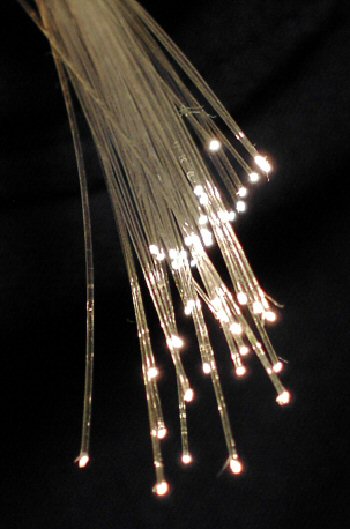 15
Advantages of optical fiber
Enormous Potential Bandwidth 
(Theoretical bandwidth: 2x1013Hz)
Low transmission losses, as low as 0.1 dB/km.
Immunity to electromagnetic interference.
Small size and weight
Ruggedness and flexibility.
16
Free Propagation
1. Wireless broadcast channels support the transmission and radio signals. 

2. A mobile radio channel extends the capability of the public telecommunication networks by introducing mobility. 


3. A satellite channel adds another invaluable dimension to the public telecommunication networks by providing broad area coverage .
17
Thank you All
18